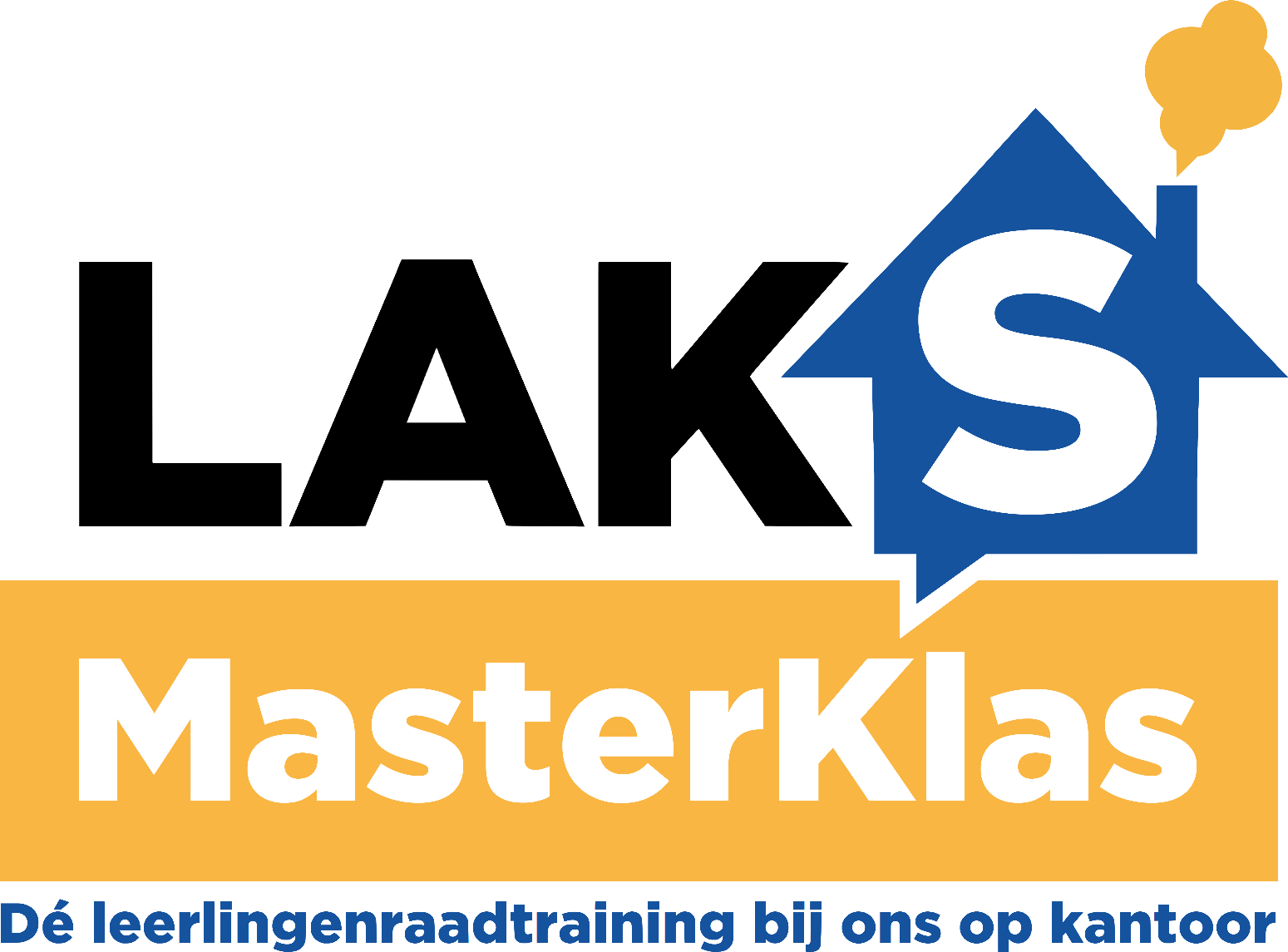 Over de leerlingenraad
https://lessonup.io/app/lesson/6NWYNSQ3TPTsW6MS2/vHw4RSvWzzs9hH8Ak
Ga naar laks.nl/llr-materiaal
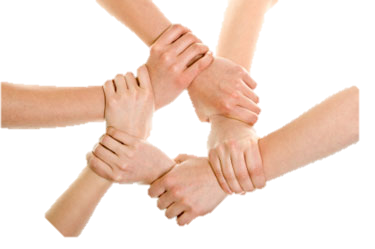 [Speaker Notes: Dan een quiz. Ga uitgebreid in op de vragen. Kerndoel is het achterhalen van de algemene doelstelling van de groep en in de groep een visie te creëren van waarom ze in de raad zitten en waar ze naartoe willen. Motivatie achterhalen. 
https://lessonup.io/app/lesson/6NWYNSQ3TPTsW6MS2/vHw4RSvWzzs9hH8Ak 


Vraag 1. Wat wil je vandaag leren? (open) 
2. Een goede leerlingenraad kan? (woordweb)
3. Een leerlingenraad is bedoeld om? (feesten, te controleren, te vergaderen, te vertegenwoordigen)
4. Ik zit in de leerlingenraad om?  (te spijbelen, ervaringen op te doen, iets te bereiken, voor de gezelligheid)
5. Onze school moet? (verbeteren, hetzelfde blijven, meer aandacht hebben voor leerlingen of docenten)
6. Komend jaar wil ik met de leerlingenraad het volgende bereiken…?]
Wat doet een leerlingenraad?
Waarom zitten jullie in de leerlingenraad?
Wat willen jullie gaan doen?
Activiteiten
School verbeteren
Feesten organiseren
Vergaderen met de directie
Stunts en campagne
Klassen rond voor informatie
Een leerlingenraad starten
Doelen: wat wil je doen?
Een groep vormen
Steun van de schoolleiding
Plan de eerste vergadering
Maak een taakverdeling
Maak een LLR-reglement
Communicatie!
Vergaderen!
Hoe doe je dat eigenlijk?
Vergaderen
Plannen en organiseren
De agenda
Notulen maken en delen

Tips: kies speerpunten; zorg voor goede begeleiding; houd het leuk en gezellig!
Rolverdeling
Voorzitter
Secretaris
Penningmeester

En ook:
Creatieveling
Ontwerper
Uitnodiger
Lobbyist
…enzovoort …
Bekendheid op school
Waarom is het belangrijk om bekend te zijn als leerlingenraad?
Waarom is het belangrijk?
Je weet wat er speelt
Leerlingen weten jullie te vinden met hun problemen
Je moet namens alle scholieren spreken
Je achterban raadplegenJe achterban vertegenwoordigen
Overtuigingskracht naar schoolleiding
Hoe kun je bekender worden?
Poster, flyers
Website, social media
Nieuwsbrief, schoolkrant
Klassen langs (bijv. elk half jaar)
Gesprekken met vrienden en klasgenoten
Grote actie
tipje: gewoon beginnen
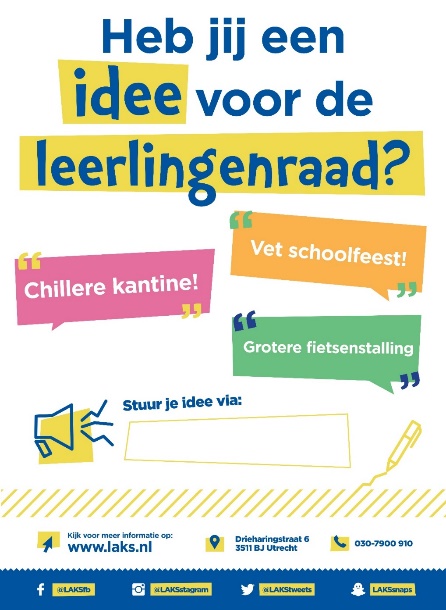 Contactgegevens op de posters én de posters ophangen op school! 
*E-mail *Twitter *Facebook *Instagram
[Speaker Notes: Laat ze een paar posters ophangen op de school. Ze MOETEN hun eigen contactgegevens op de poster zetten. Ofwel mail of instagram. Oid.]
Overtuigingspel
Neem een product in gedachten en probeer dit product aan de groep te verkopen zonder de naam van je product te noemen. Je moet omschrijven (hoe duur, waarom is het handig, waarom moet je het kopen?)
[Speaker Notes: Waarom dit spelletje?  Je moet in de  leerlingenraad veel praten en andere overtuigen van waarom een plan/aktie nodig/nuttig is. Bijvoorbeeld het verbeteren van de toiletten. Waarom dan? Hoe overtuig je iemand van je plannen.]
Promotiepraatje Leerlingenraaden
Precies als net met het overtuigingspel: 
Hoe verkoop je de leerlingenraad? 
Stel je voor dat je het praatje moet houden voor een brugklas!
[Speaker Notes: Je vraagt iedereen een promoplaatje te bedenken voor deze leerlingenraad voor deze school. Een of twee moeten hem geven. Hoe krijg je meer aandacht voor je leerlingenraad? Waarom is dat belangrijk? (overdracht, achterban)]
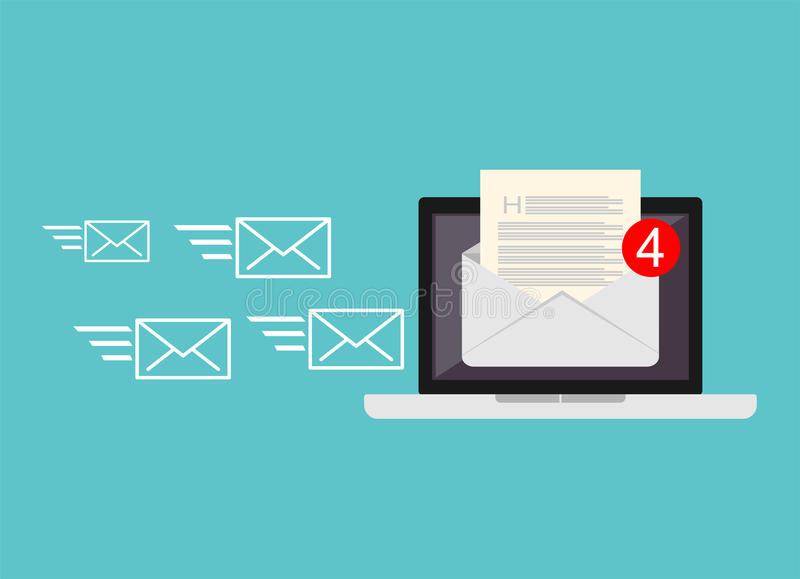 Bekijk even jullie contact?!
De leerlingen hebben jullie gemaild !
[Speaker Notes: Stuur de vier volgende slides per mail naar het adres dat de leerlingen op de poster hebben gestuurd.]
Mail 1: 	fietsenstalling
He llr, 
Er zijn te weinig plekken voor de fietsenstalling. Soms moet je zo lang zoeken naar een plekje dat je te laat komt het 1e uur. Kunnen jullie daar iets aan doen?
[Speaker Notes: Verdeel in groepjes. Elk groepje moet een mail beantwoorden en een plan bedenken voor hoe ze reageren.]
Mail 2: 	onderzoek
Hoi Leerlingenraad, 
Ik zou graag meer willen weten over hoe de scholieren denken over onze school. Willen jullie dat onderzoeken? 
Met vriendelijke groeten, de Rector
[Speaker Notes: LAKS MONITOR! Neem landelijke fact-sheet mee.]
Mail 3: 	strafregels
Yooo de strafregels op deze school zijn echt veel te streng. Willen jullie met de directeur praten om dit een beetje normaal te maken?! Echt alsjeblieft
[Speaker Notes: Leerlingenstatuut in schoolgids !]
Mail 4: 		kantine
He 
De kantine is echt slecht geregeld. Je kan niet pinnen en ze hebben maar heel weinig keus. Ik wil meer keuze! (goedkoper, gezonder en ook meer warm eten)